ΠΡΟΒΛΕΨΗ ΤΗΣ ΑΚΤΙΝΑΣ ΕΝΟΣ ΕΞΩΠΛΑΝΗΤΗ ΚΑΙ ΤΗΣ ΤΡΟΧΙΑΚΗΣ ΑΚΤΙΝΑΣ ΓΥΡΩ ΑΠΟ ΤΟ ΑΣΤΡΟ ΤΟΥ
ΚΟΥΤΡΑ ΕΥΑΓΓΕΛΙΑ-ΦΥΣΙΚΟΣ
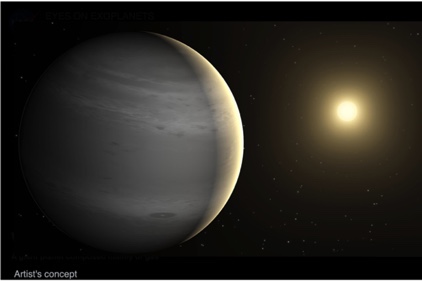 Η ΑΦΟΡΜΗ ΤΗΣ ΕΡΓΑΣΙΑΣ-Η σπίθα που άναψε τη φλόγα
Οι ανήσυχες και δικαιολογημένες ερωτήσεις των μαθητών
Μα κυρία, στο σχολείο μαθαίνουμε νόμους που διατυπώθηκαν τον 17ο αιώνα και τώρα η επιστήμη έχει προχωρήσει τόσο πολύ που δεν μπορούμε να την παρακολουθήσουμε με αυτά που μαθαίνουμε στο σχολείο 
Που θα μας χρειαστούν όλα αυτά που μαθαίνουμε στο σχολείο; 
Μα ο Νεύτωνας διατύπωσε τους νόμους του για να ερμηνεύσει την κίνηση των πλανητών του δικού μας Ηλιακού Συστήματος, ισχύουν οι ίδιοι νόμοι και στους πλανήτες των άλλων ηλιακών συστημάτων;
ΜΕΘΟΔΟΛΟΓΙΑ
Χρησιμοποιώντας φυσική των λυκειακών τάξεων Α και Β και απλά μαθηματικά, προσπαθήσαμε να ερμηνεύσουμε σύγχρονα παρατηρισιακά δεδομένα  και να δώσουμε απαντήσεις π.χ για την ακτίνα και την περίοδο περιστροφής ενός εξωπλανήτη 1000 έτη φωτός μακριά.
Το εργαλείο για την λήψη και επεξεργασία των παρατηρισιακών μας δεδομένων έγινε με τη χρήση της πλατφόρμας  DIY Planet Search (Do-It-Yourself Planet Search) της NASA και των διαδικτυακών ρομποτικών τηλεσκοπίων MicroObservatory  
Είναι μια πλατφόρμα που μπορεί ο κάθε ενδιαφερόμενος να συλλέξει, να αναλύσει και να ερμηνεύσει  τις δικές του εικόνες από άλλα συστήματα αστεριών, στον υπολογιστή του σπιτιού του. Μπορεί να επιλέξει ένα αστέρι και να μετρήσει την φωτεινότητά του, λαμβάνοντας ένα γράφημα δεδομένων από το οποίο μπορεί να εξαγάγει κάποια συμπεράσματα.
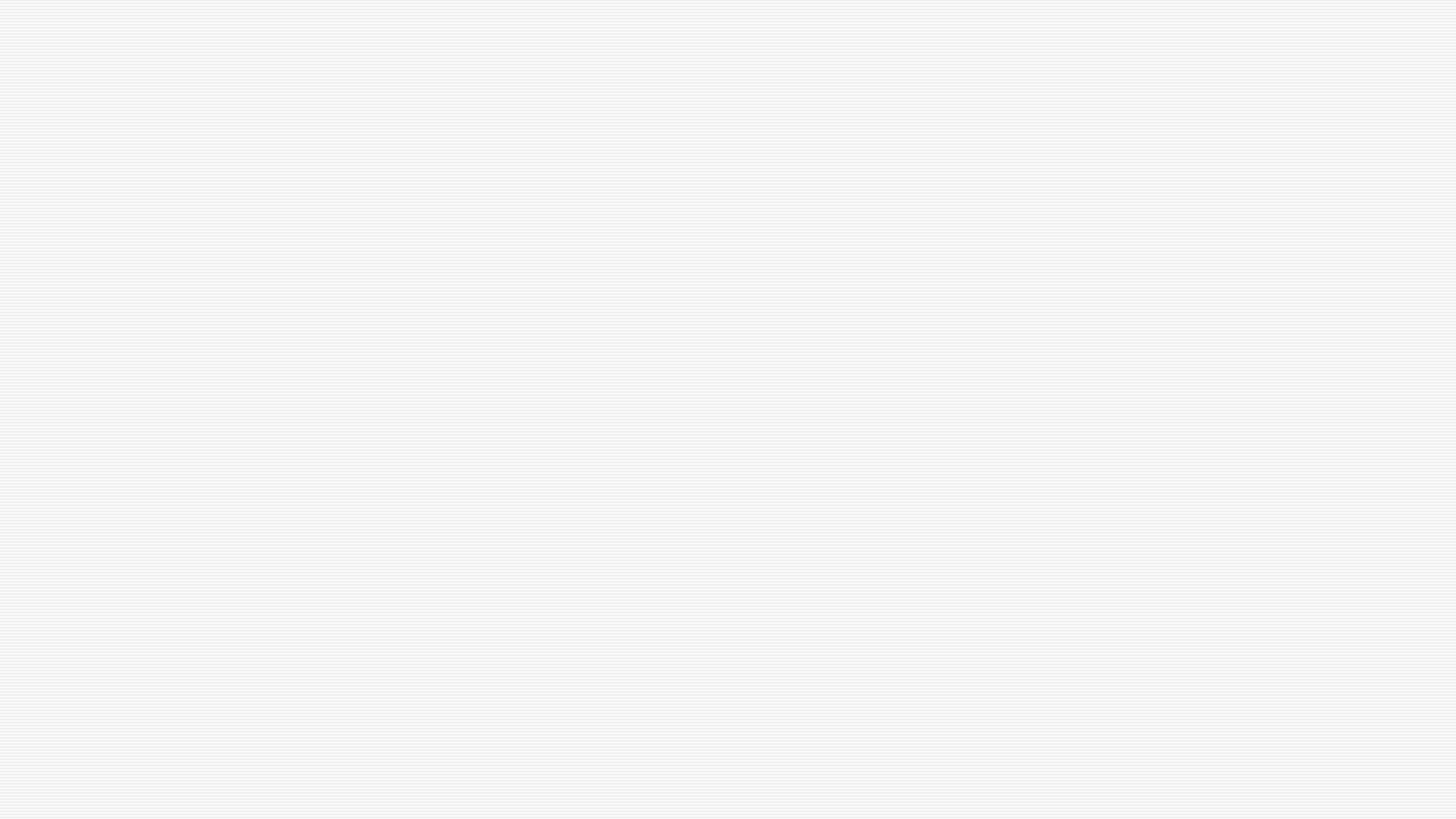 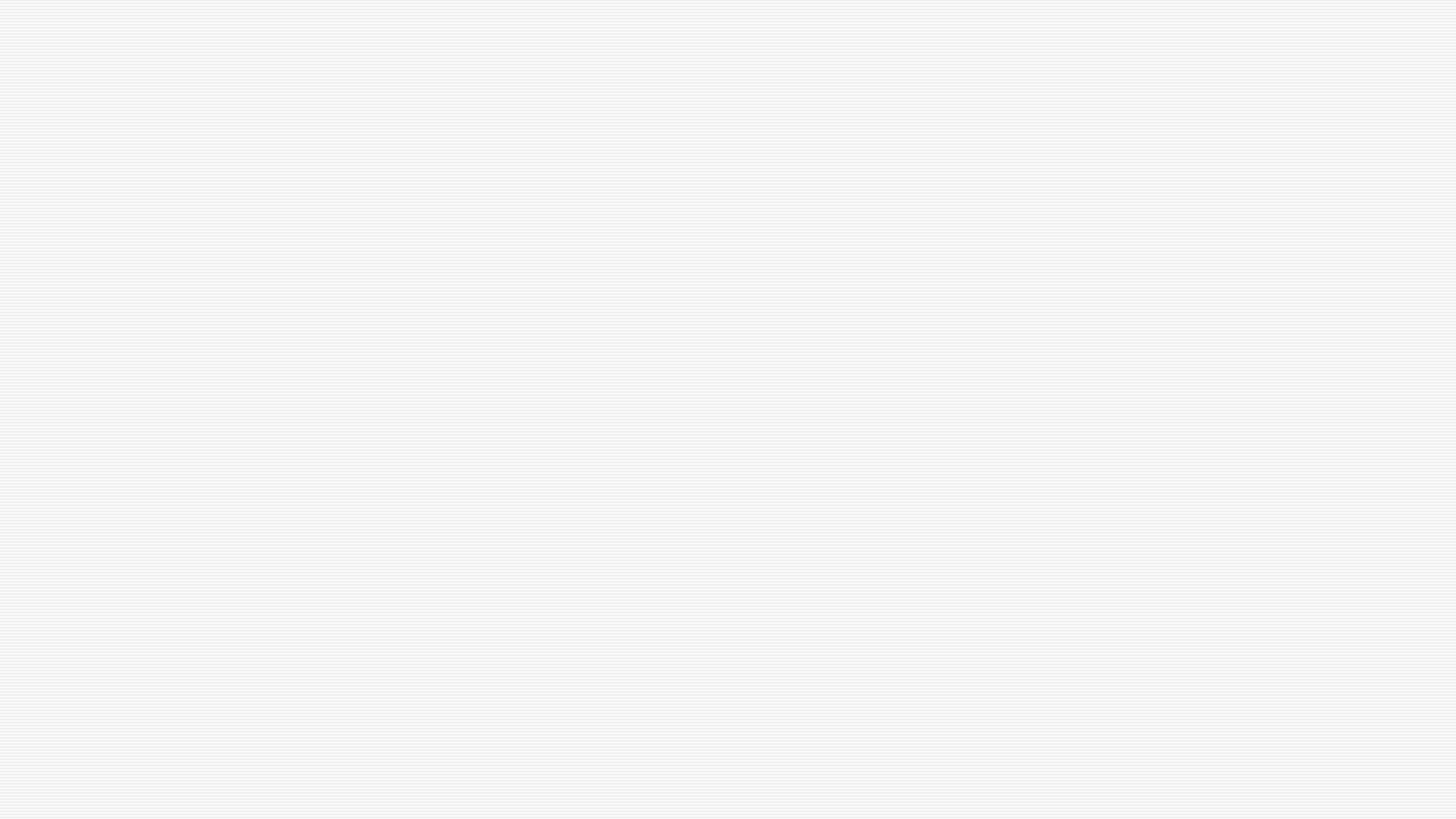 ΑΡΧΙΚΗ ΘΕΩΡΗΤΙΚΗ ΠΡΟΣΕΓΓΙΣΗ
z
Αρχικά γίνεται μια πρώτη θεωρητική διερεύνηση των φαινομένων που θα μελετήσουμε, λαμβάνοντας τις απαραίτητες πληροφορίες από την ίδια την πλατφόρμα DIY Planet Search. 
-Τι είναι τα ρομποτικά τηλεσκόπια MicroObservatory που θα χρησιμοποιηθούν για την συλλογή των δεδομένων μας;
-Τι είναι εξωπλανήτες;
-Ποια είναι η κύρια διαφορά μεταξύ των πλανητών και των εξωπλανητών μας;
-Πως είναι οι εξωπλανήτες;
-Ποια τηλεσκόπια έχουμε ρίξει στο κυνήγι εξωπλανητών;
-Πως μπορούμε να εντοπίσουμε τους εξωπλανήτες;
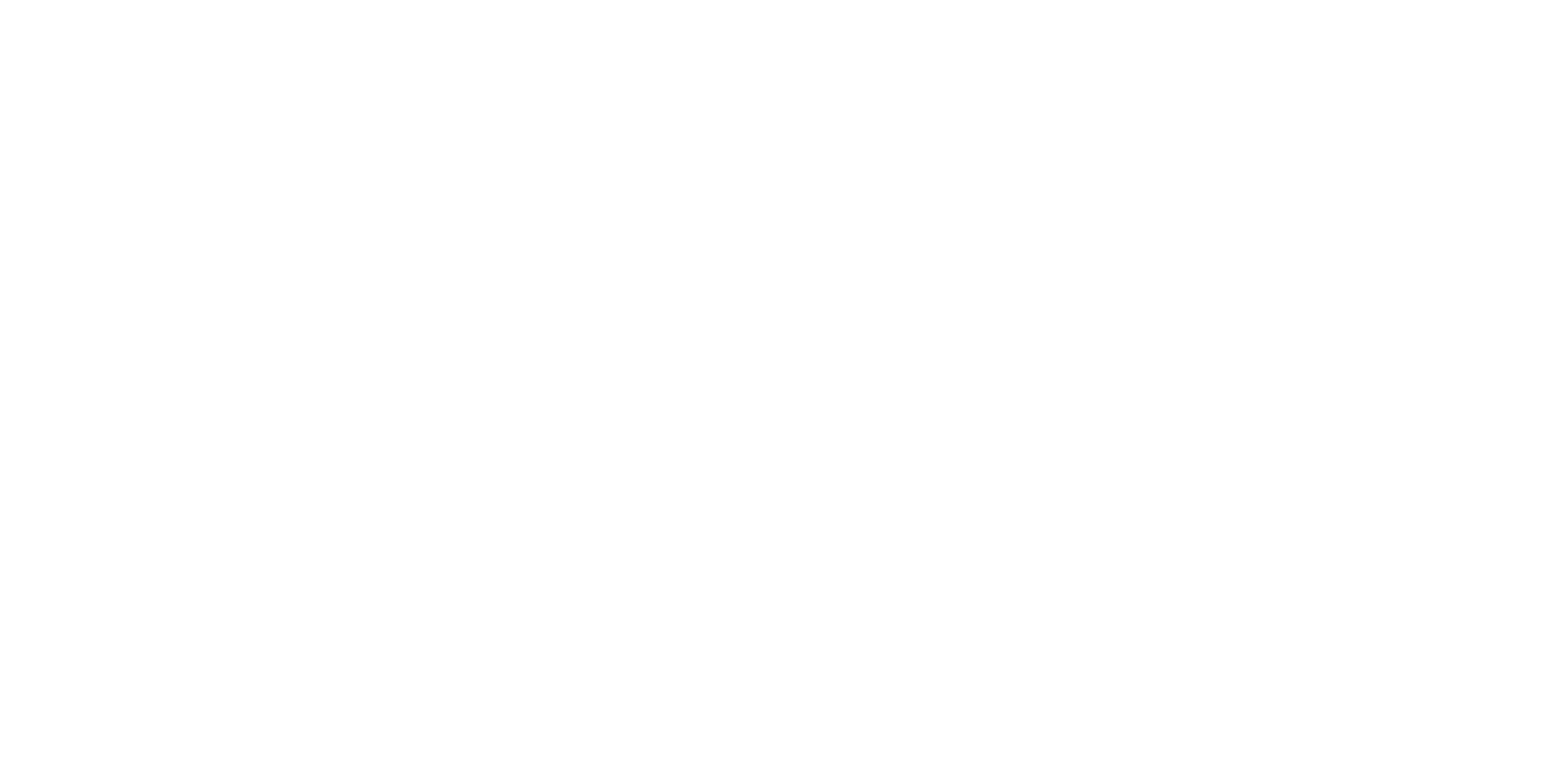 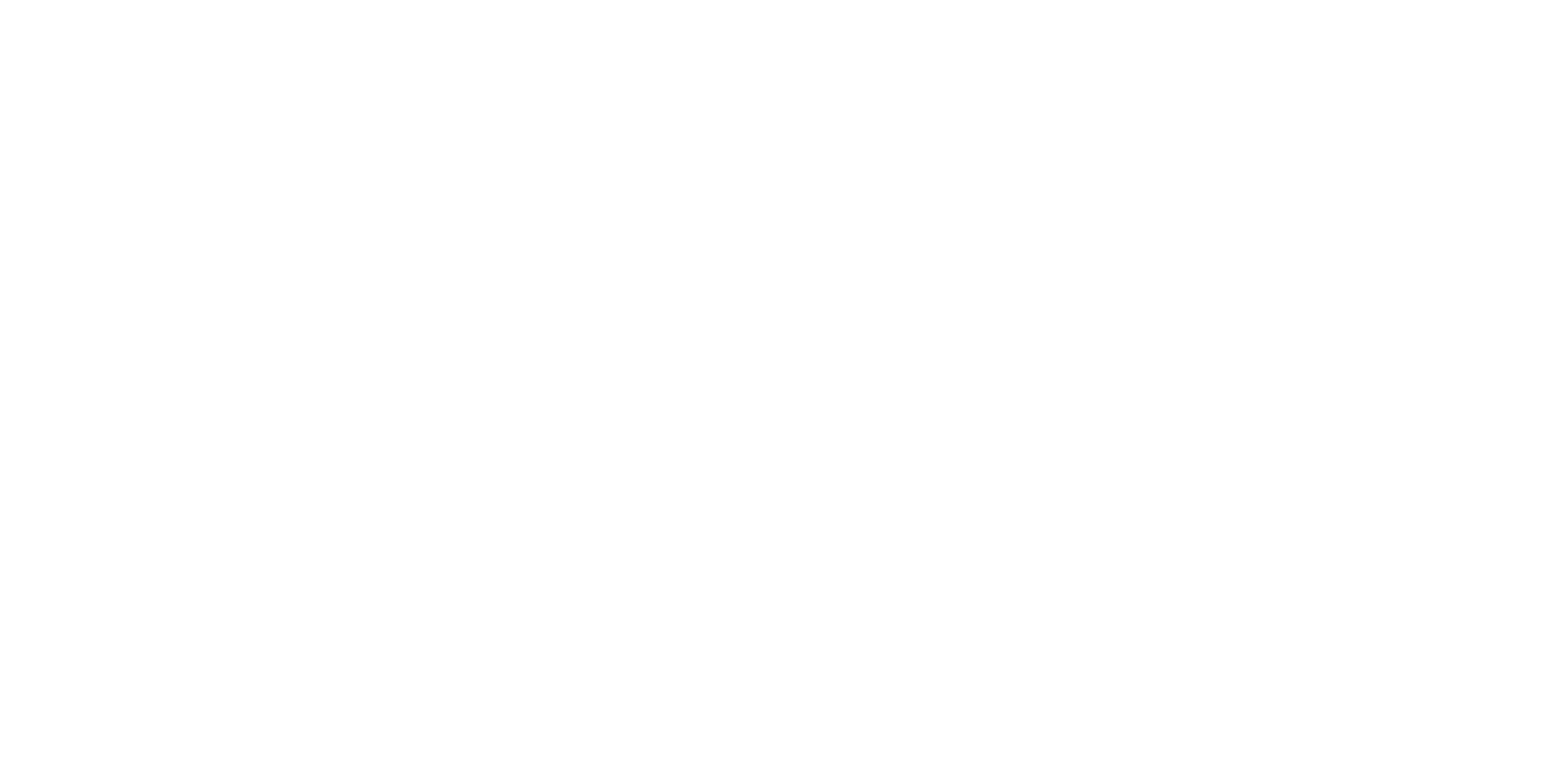 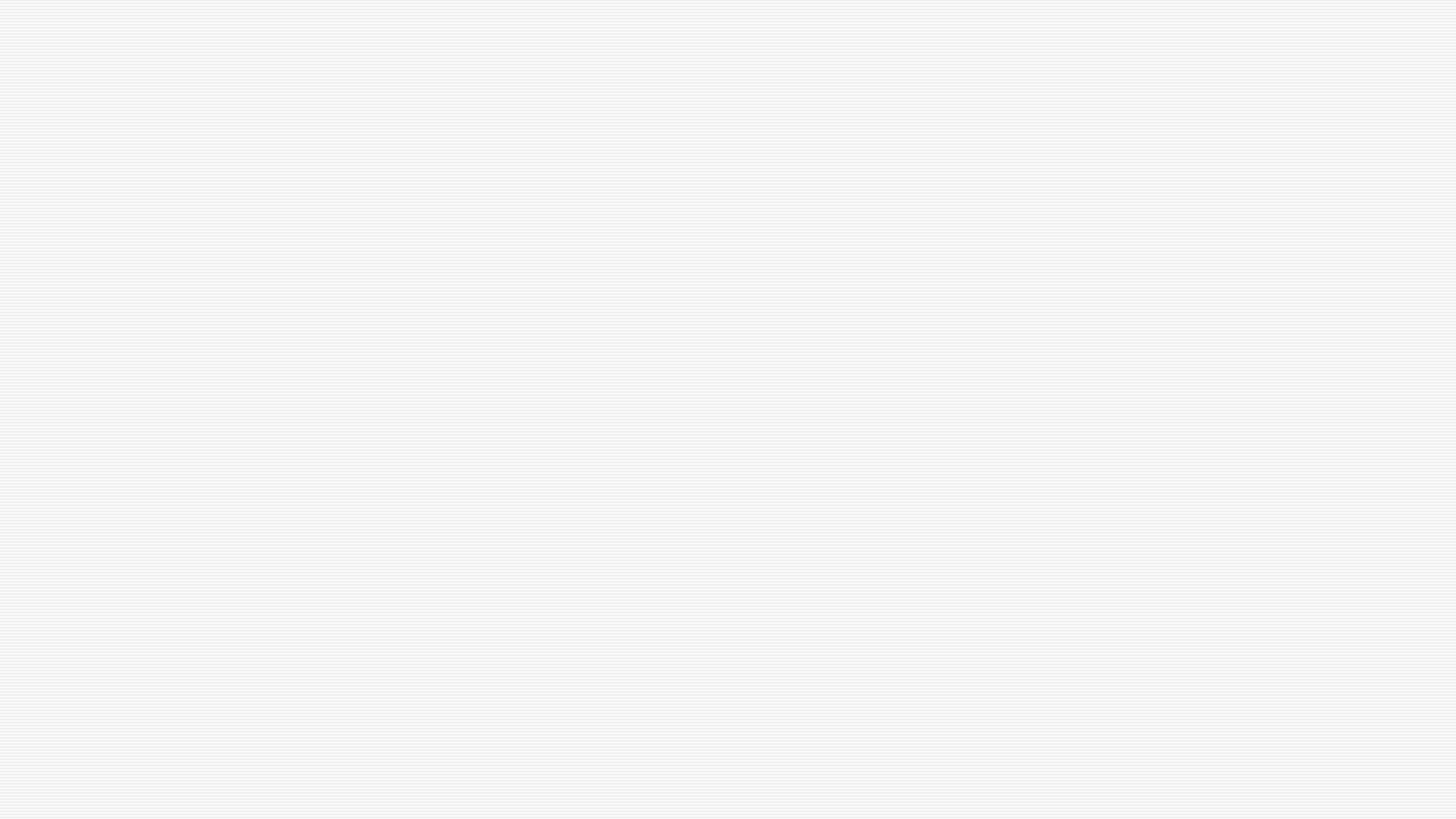 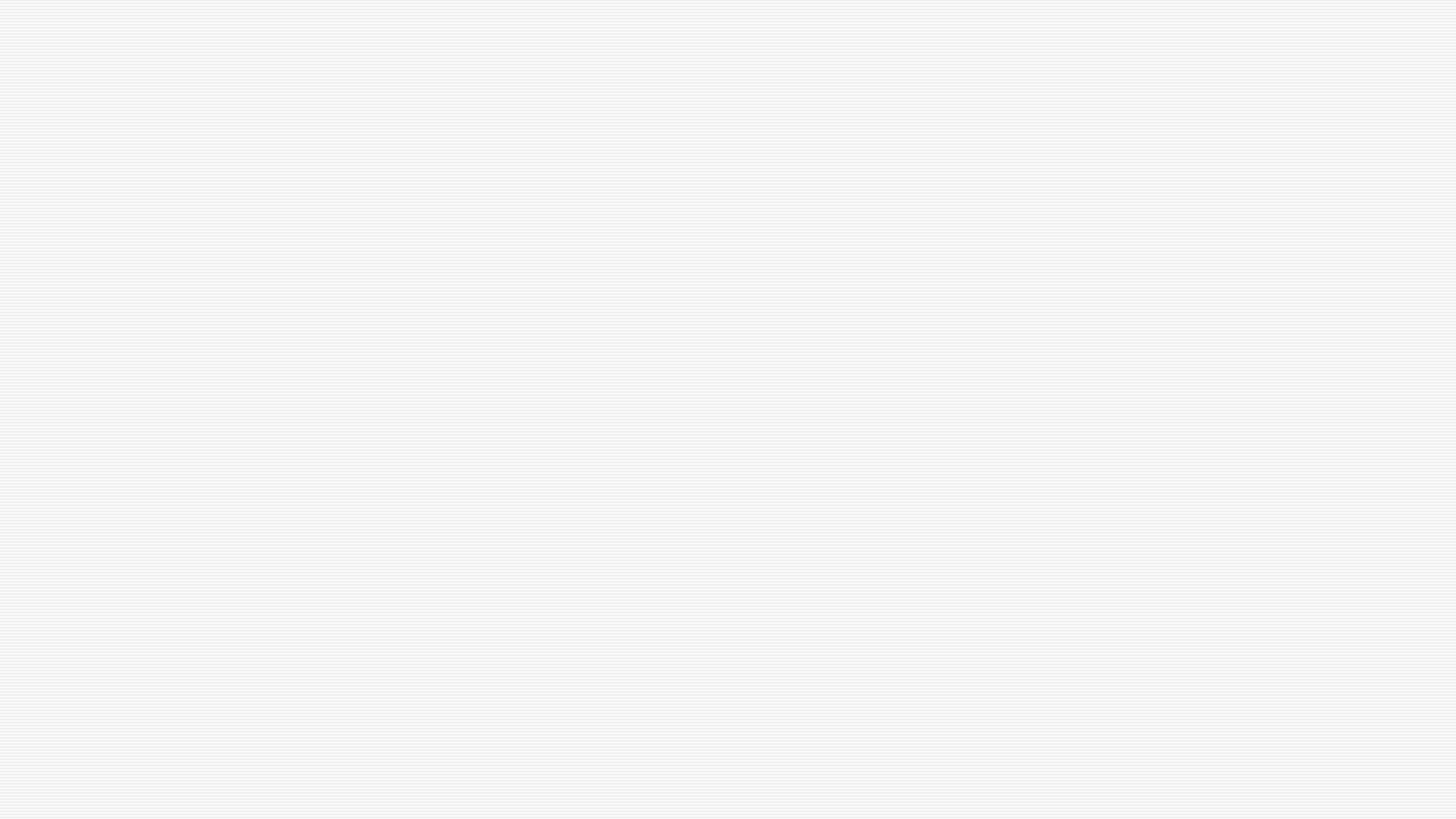 ΠΕΙΡΑΜΑΤΙΚΗ ΔΙΑΔΙΚΑΣΙΑ
z
Μέσω της πλατφόρμας DIY Planet Search επιλέξαμε να παρατηρήσουμε στις 3/4/2021, μεταξύ 8-12 μ.μ, το αστέρι  WASP-36. 
Έγινε η λήψη δεδομένων, η επεξεργασία τους σύμφωνα με τις οδηγίες που μας έδωσε η πλατφόρμα. 
Μετρήσαμε τη φωτεινότητα του άστρου μας σε 60 περίπου κατάλληλες εικόνες και μία από τις εικόνες της φωτομετρίας μας φαίνεται στο διπλανό σχήμα.
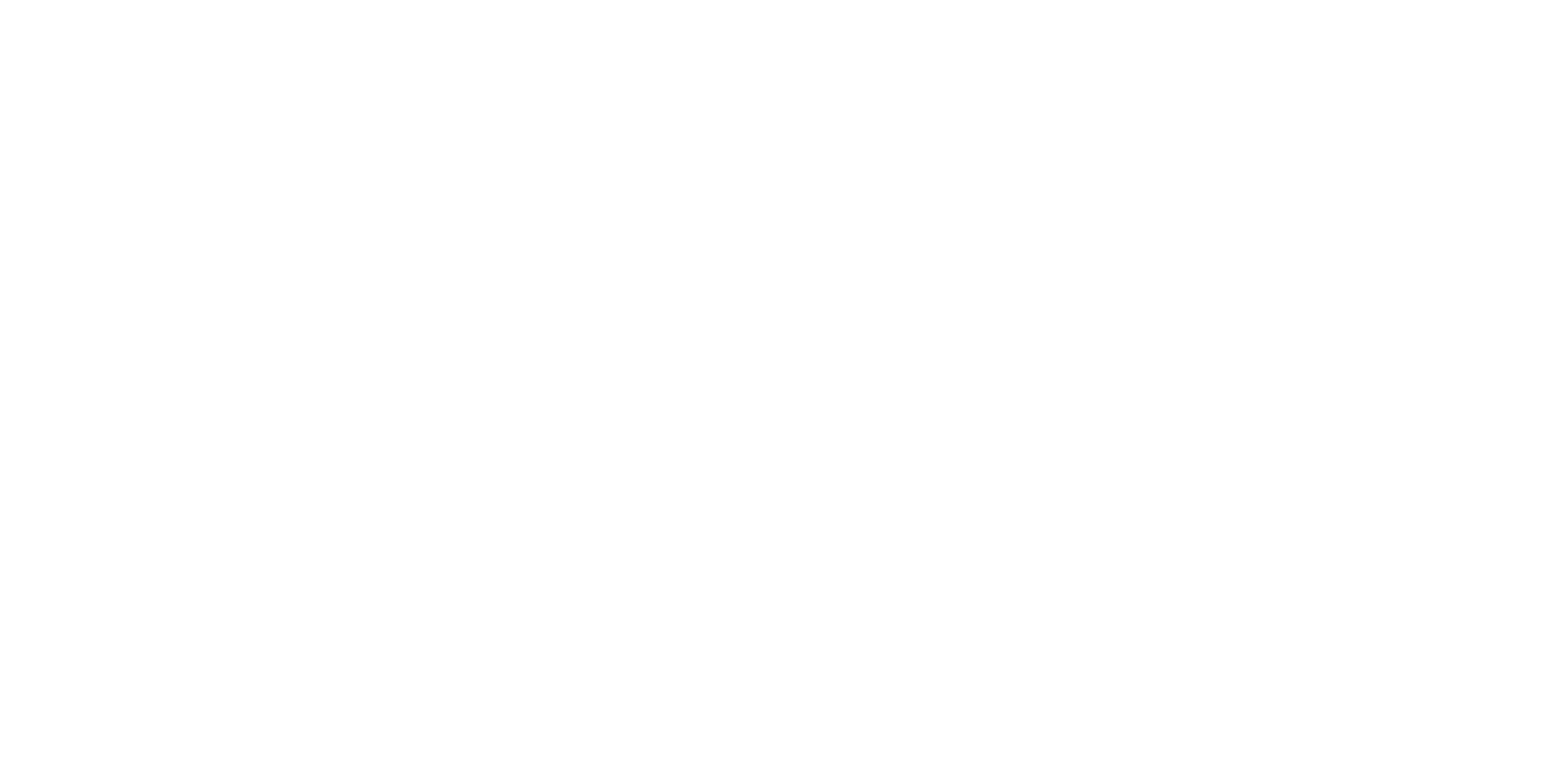 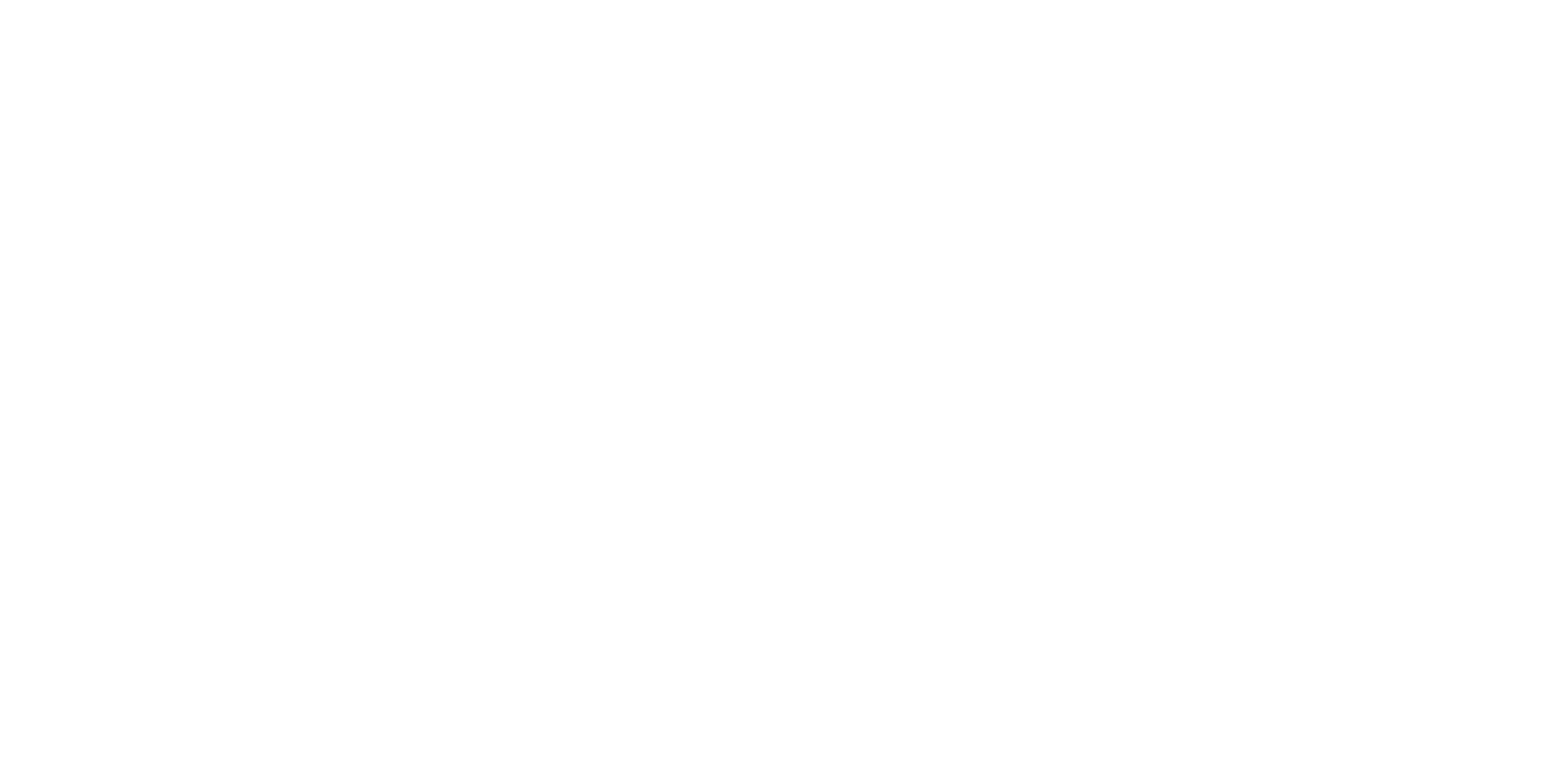 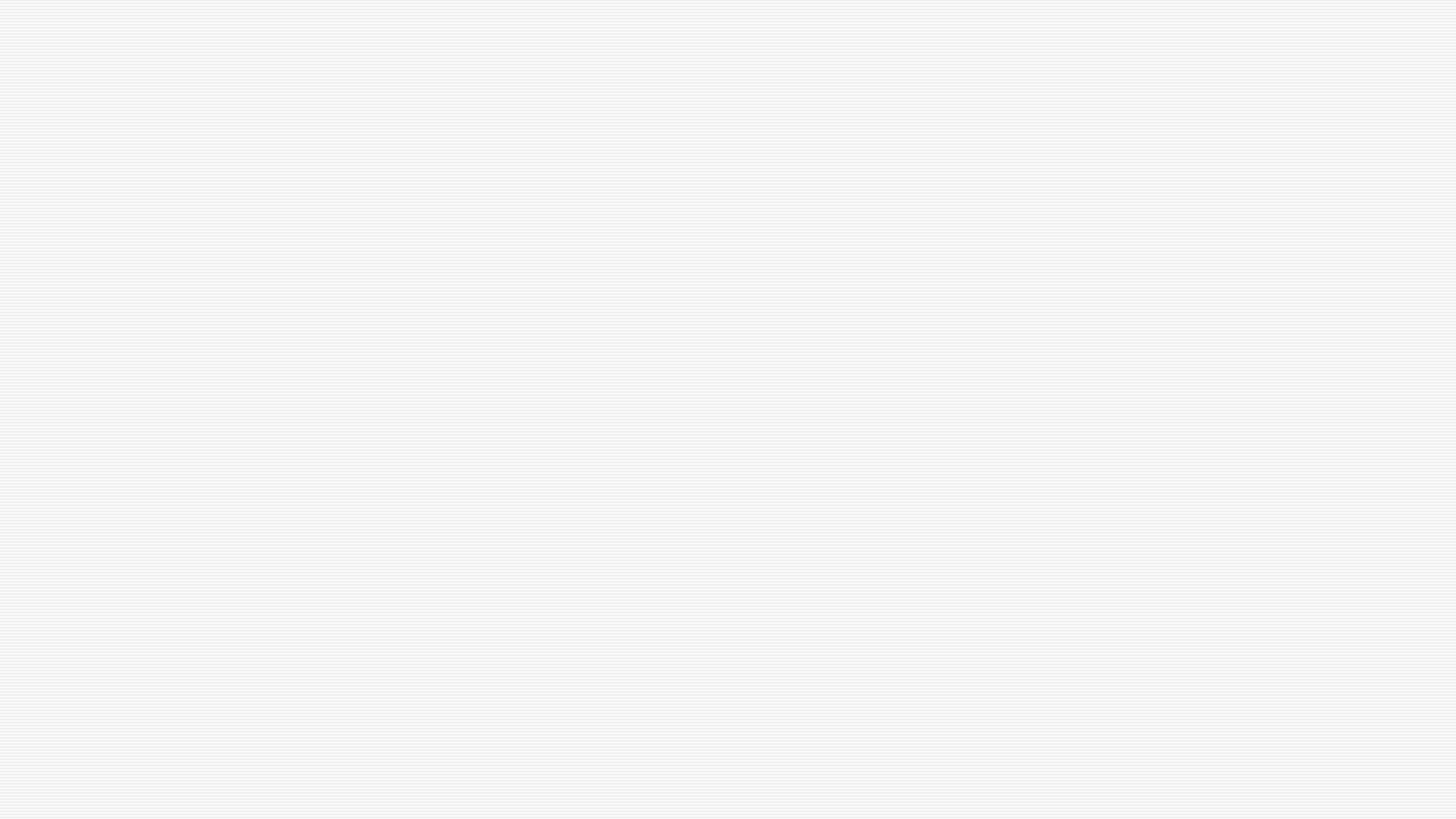 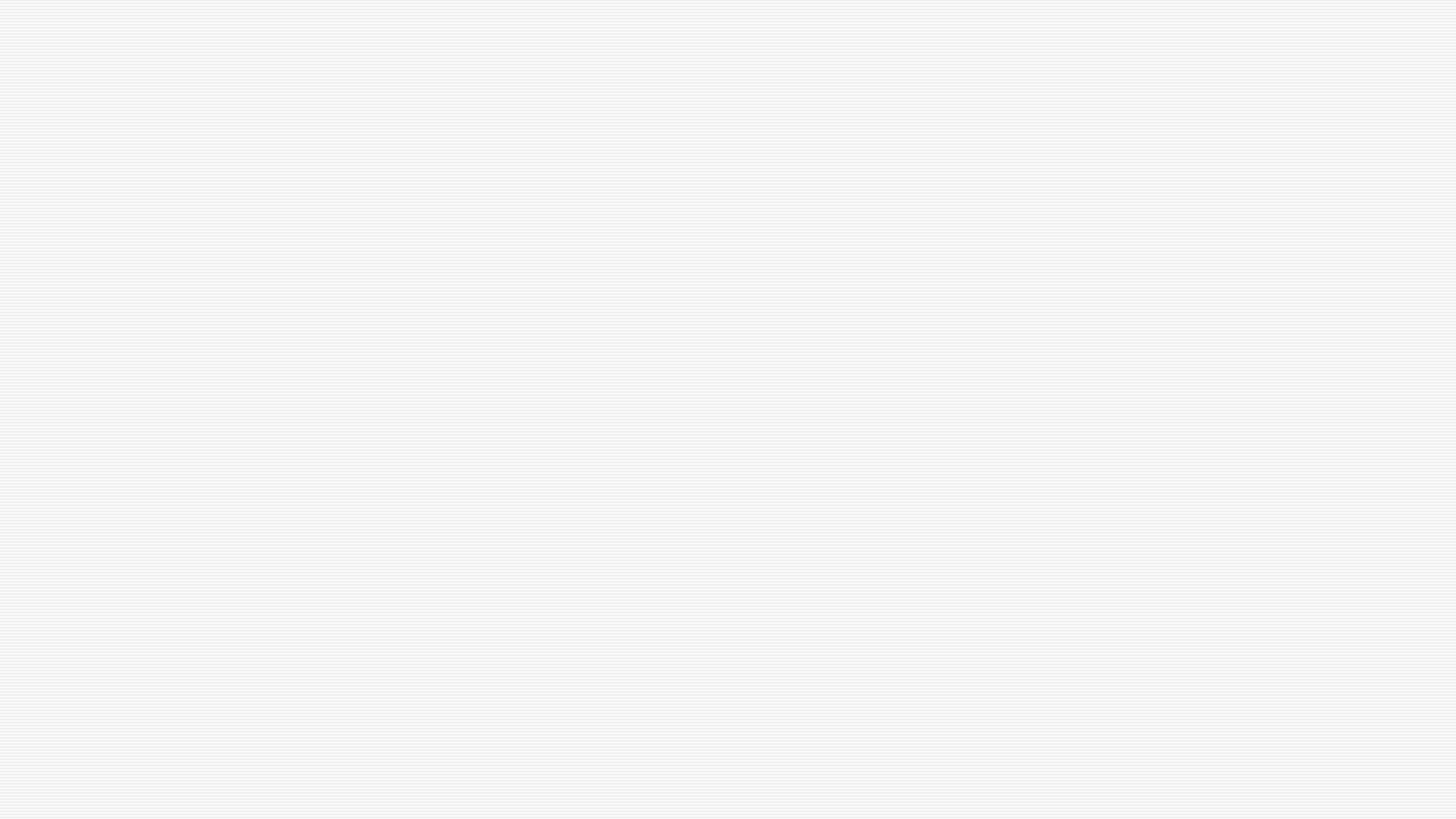 ΕΞΑΓΩΜΕΝΟ ΓΡΑΦΗΜΑ ΠΑΡΑΤΗΡΗΣΕΩΝ
z
Αυτό είναι το γράφημα των παρατηρήσεών μας και δείχνει πώς άλλαξε η σχετική φωτεινότητα του αστεριού μας κατά τη διάρκεια της βραδιάς παρατήρησης. 
Κάθε κουκκίδα αντιπροσωπεύει τις μετρήσεις μας σε μία εικόνα τηλεσκοπίου.
 Στο γράφημα παρατηρούμε μεταξύ 9 έως 11 μ.μ υπάρχει μείωση στη σχετική φωτεινότητα του αστεριού που πολύ πιθανόν να οφείλεται στη διάβαση ενός εξωπλανήτη. 
Βέβαια τα δεδομένα μας είναι εντελώς ακατάστατα και όχι όπως φαίνονται στο θεωρητικό διάγραμμα παραπάνω, διότι είναι ένα πραγματικό γράφημα, όπου εργαζόμαστε με πραγματικά δεδομένα στα όρια της ανακάλυψης, όπου τα ακατάστατα δεδομένα είναι ο κανόνας.
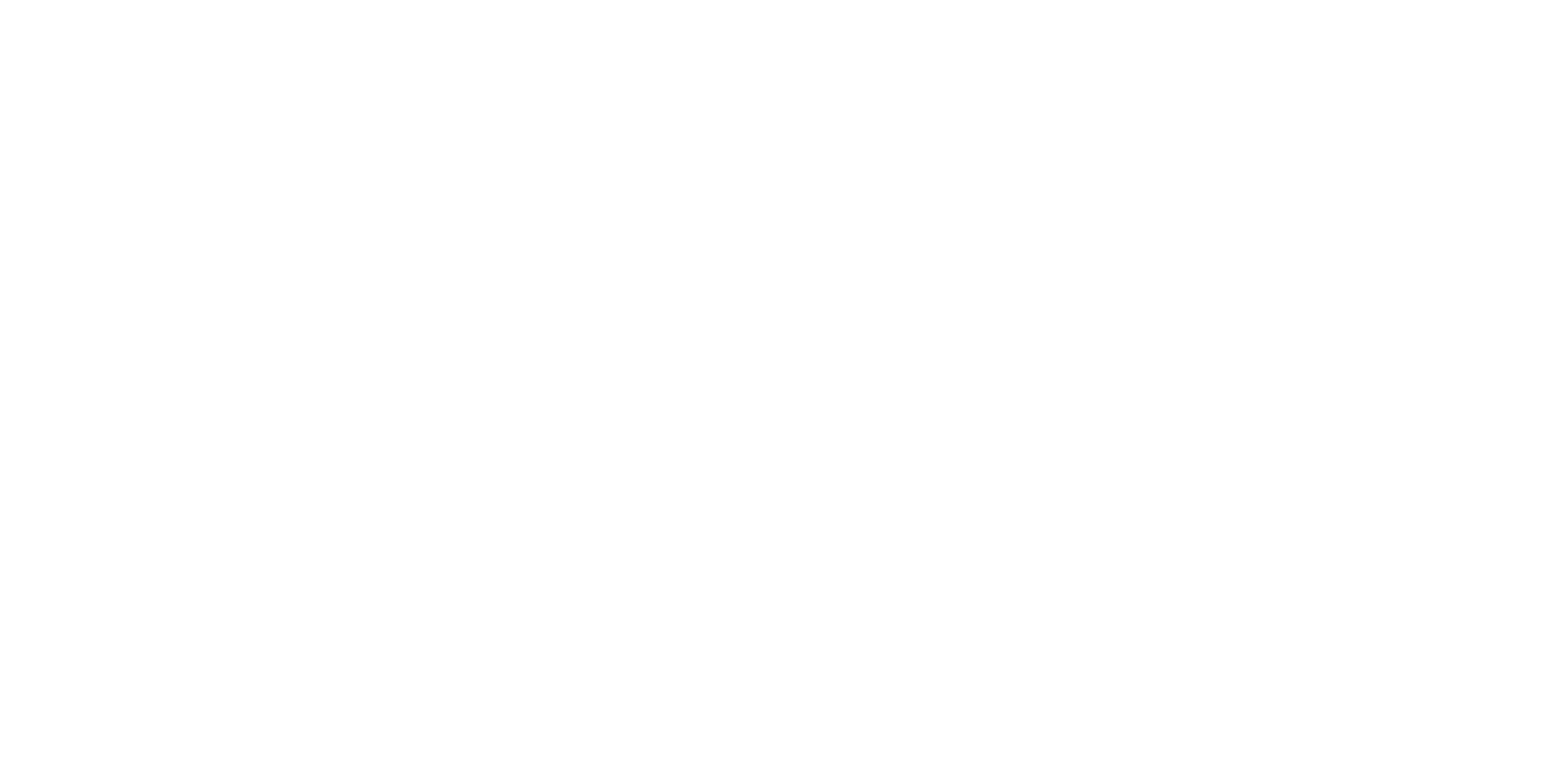 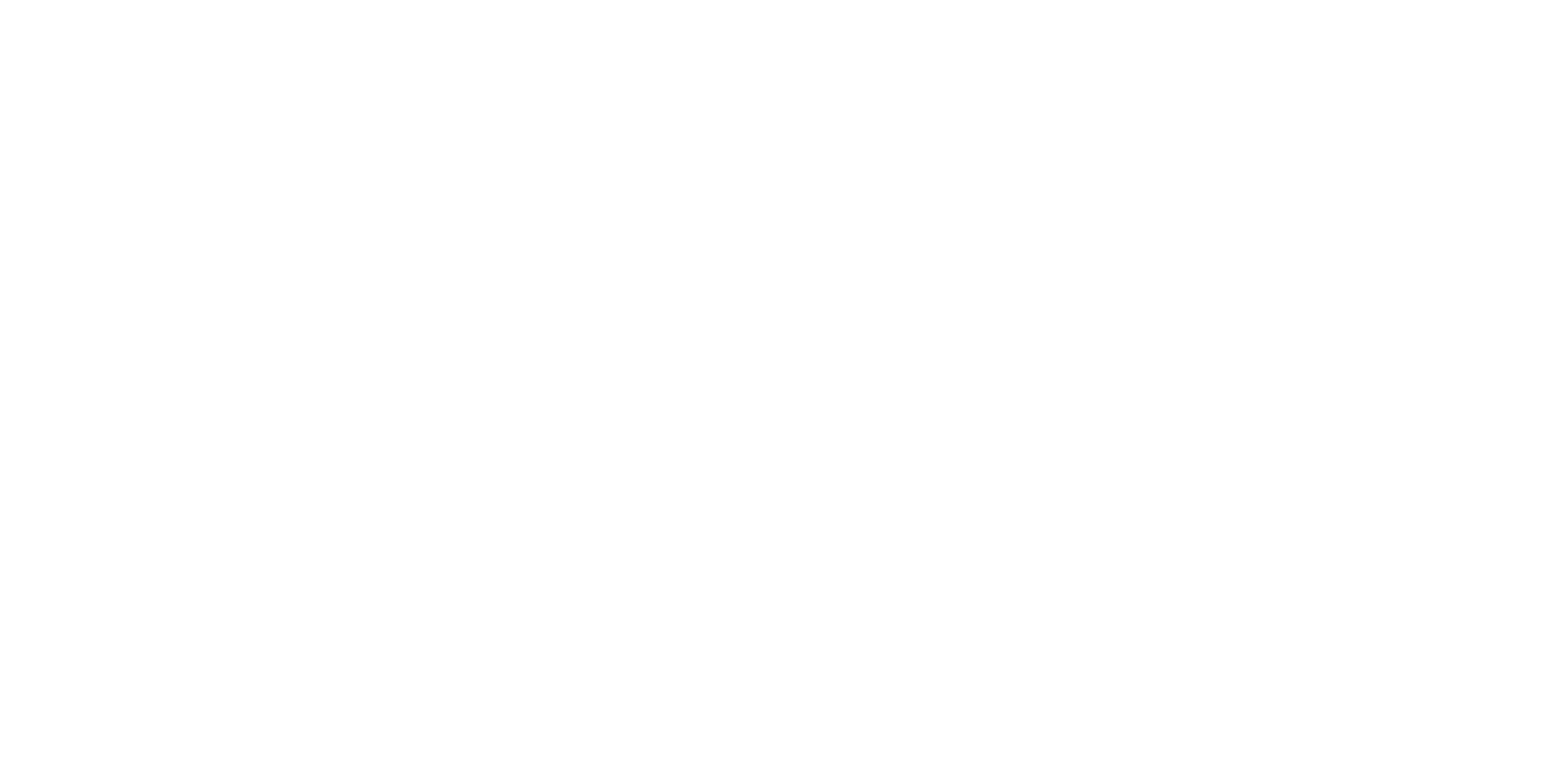 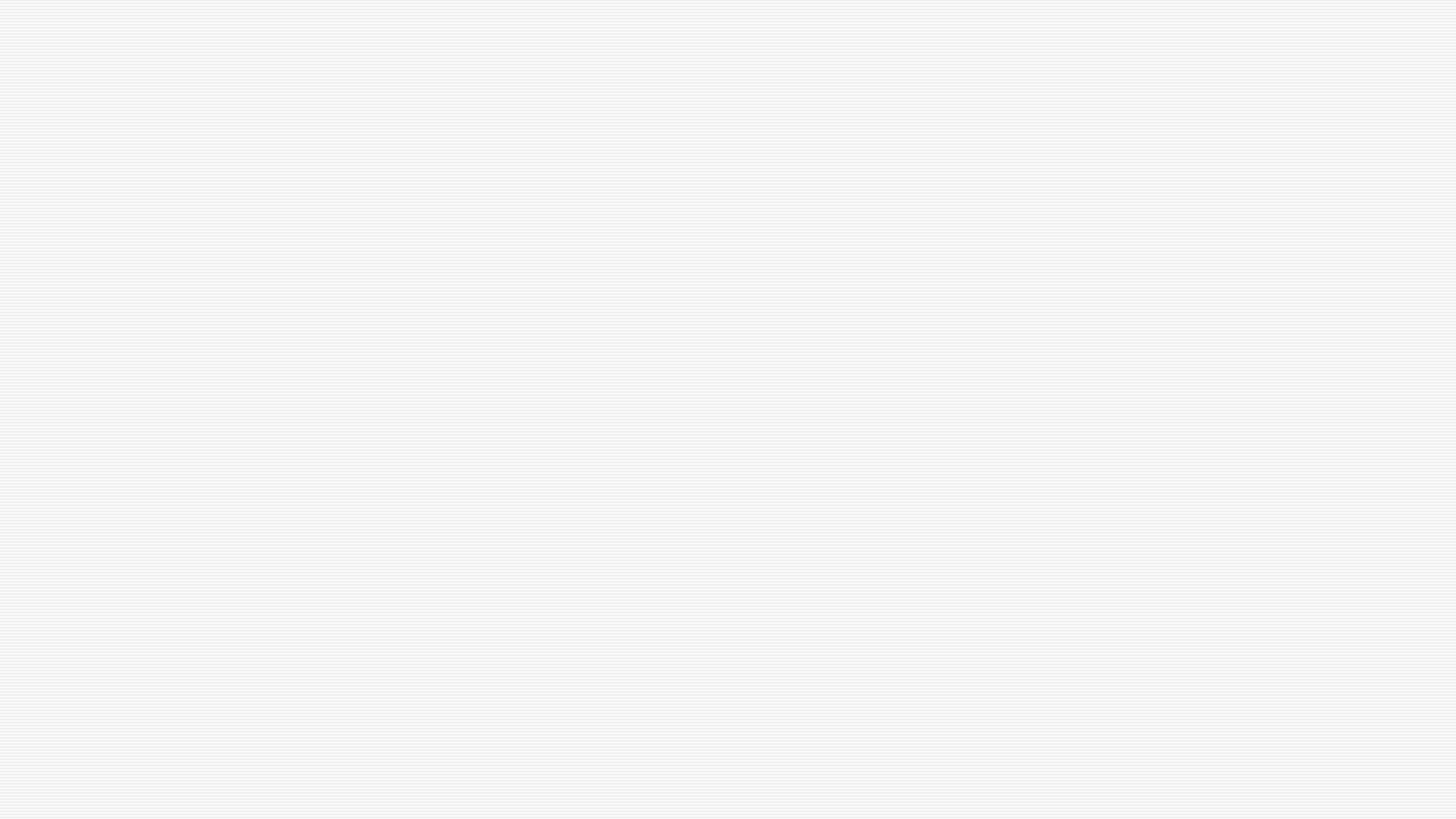 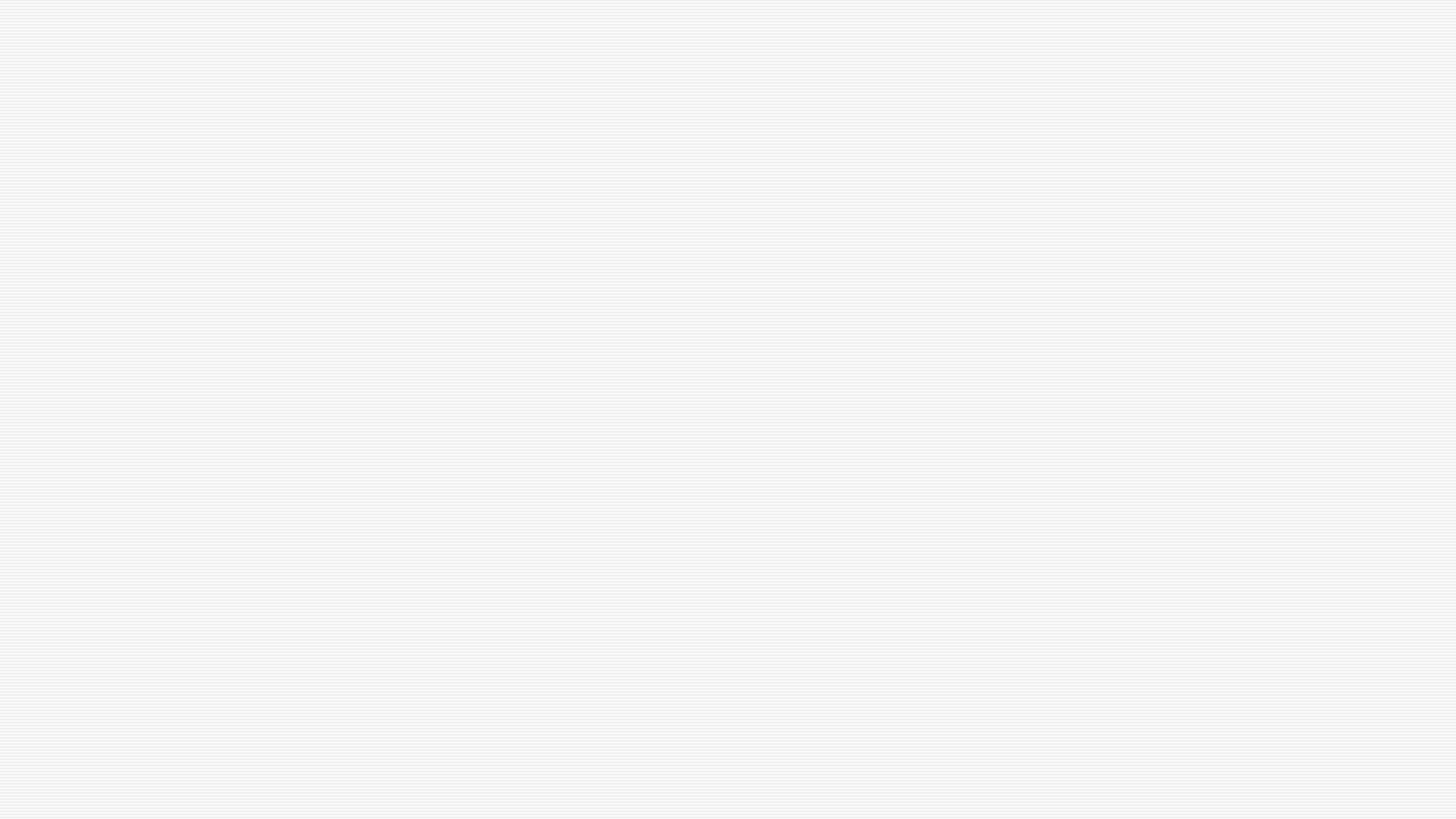 ΕΞΑΓΩΓΗ ΜΑΘΗΜΑΤΙΚΟΥ ΤΥΠΟΥ ΑΠΟ ΤΟΥΣ ΜΑΘΗΤΕΣ
z
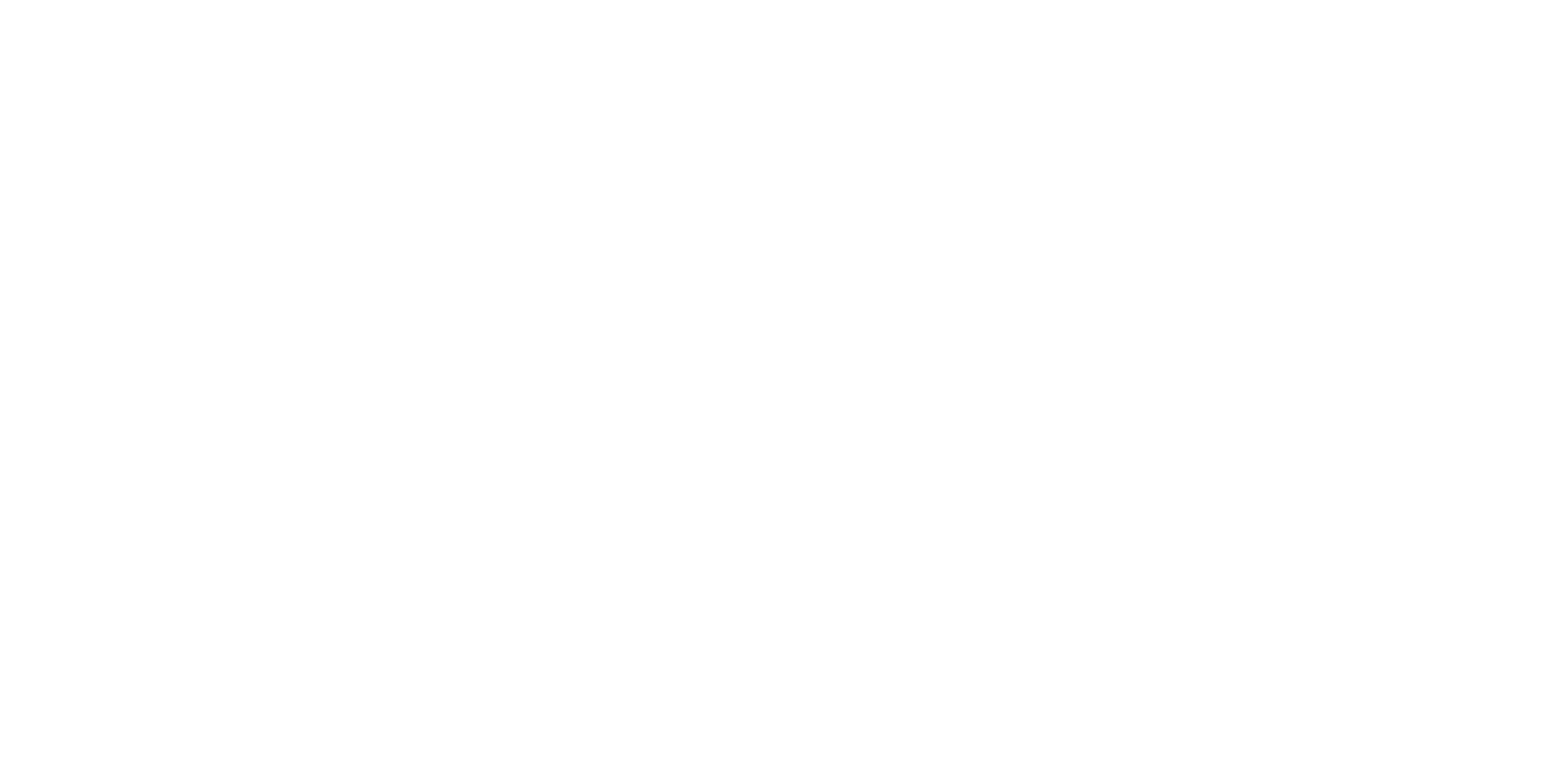 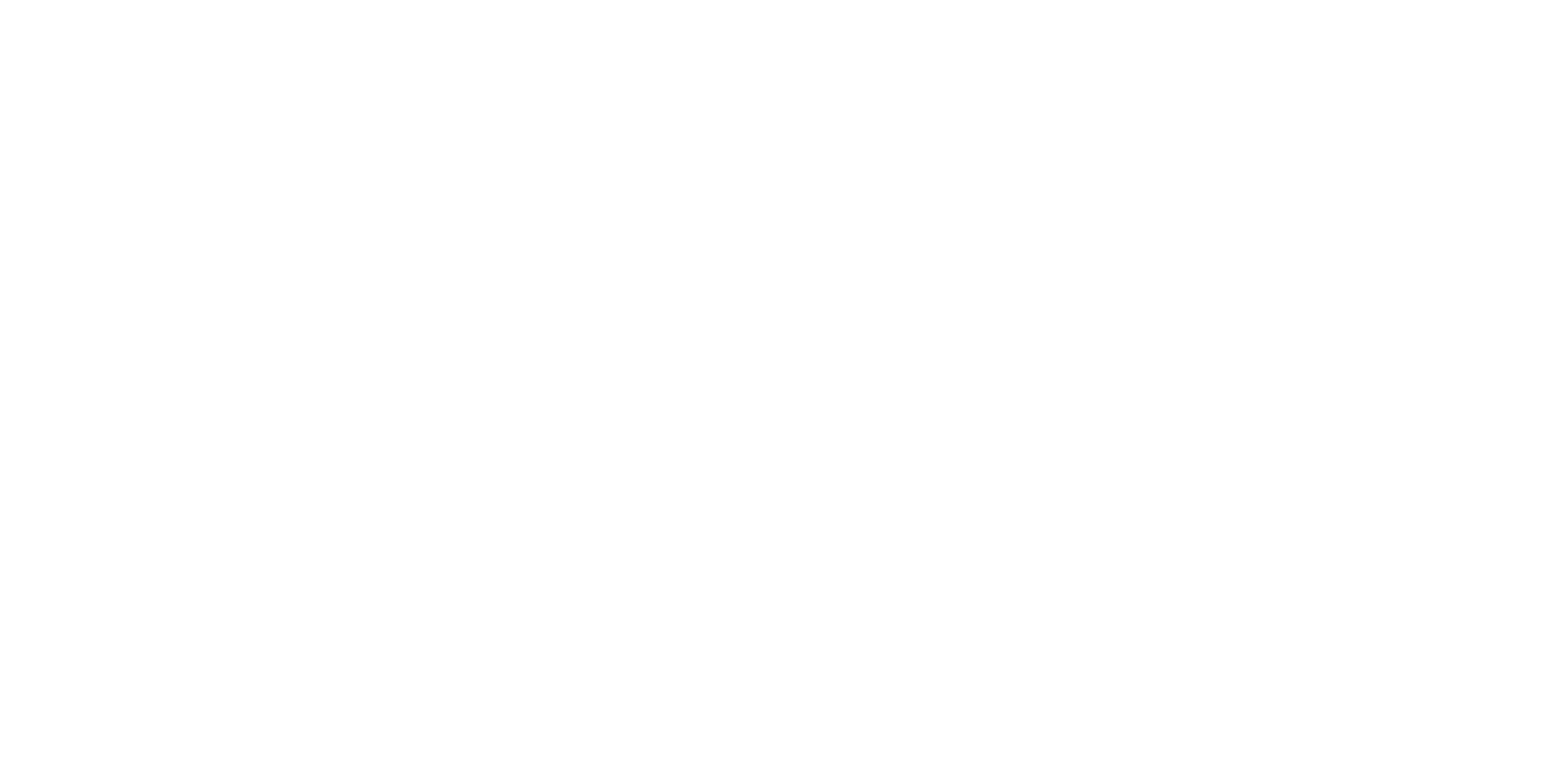 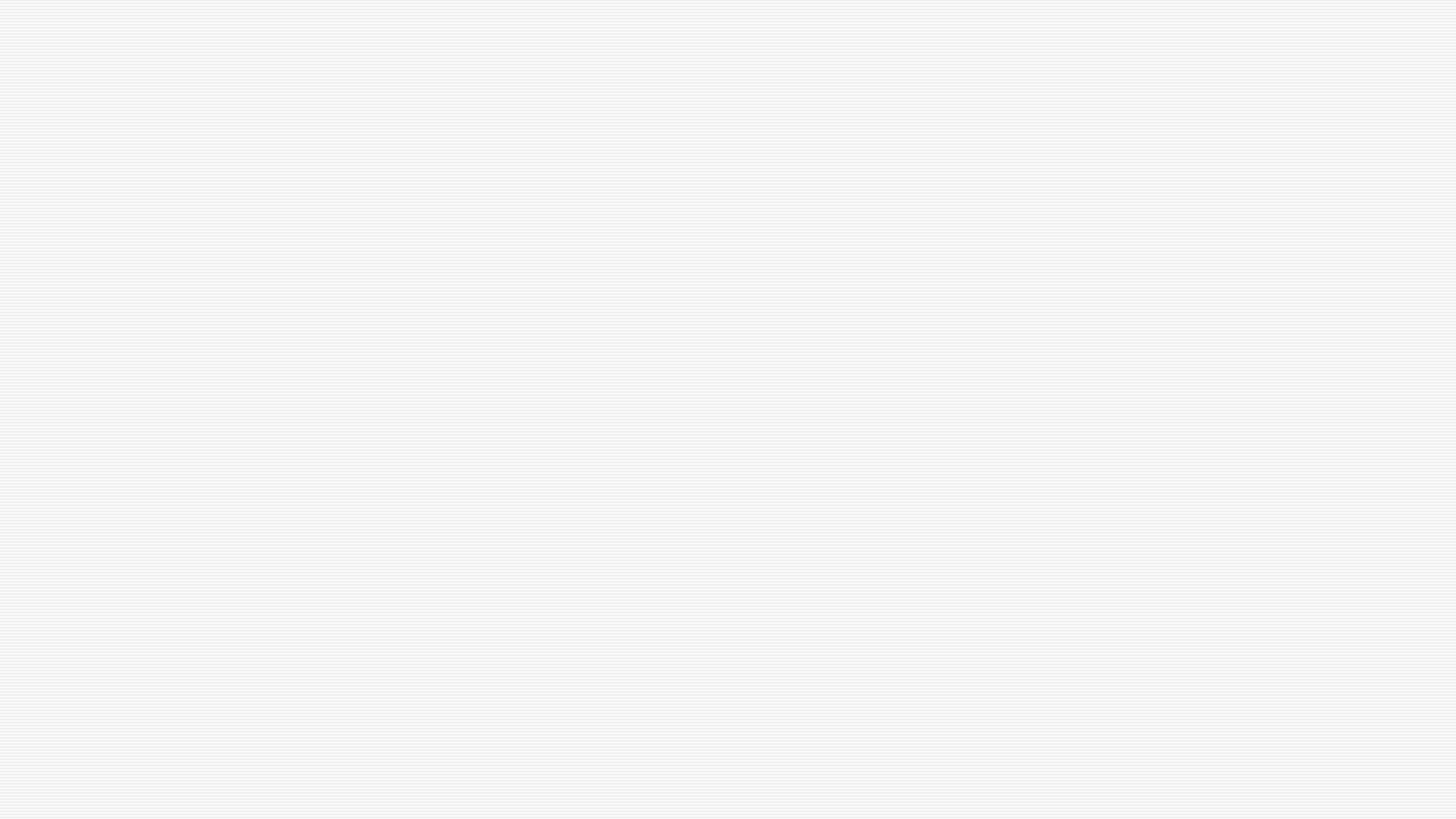 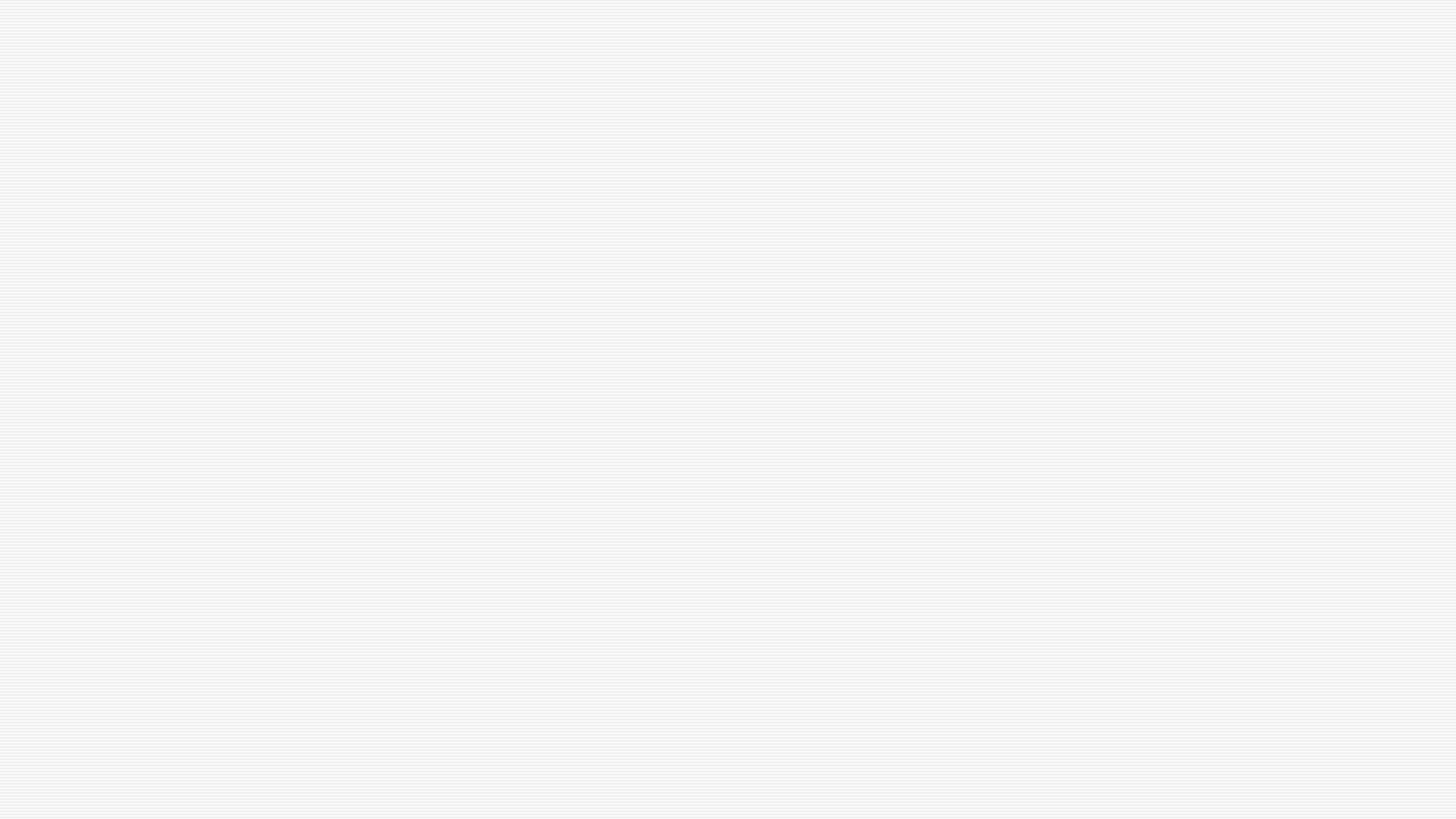 ΕΥΡΕΣΗ ΤΗΣ ΑΚΤΙΝΑΣ ΤΟΥ ΕΞΩΠΛΑΝΗΤΗ
z
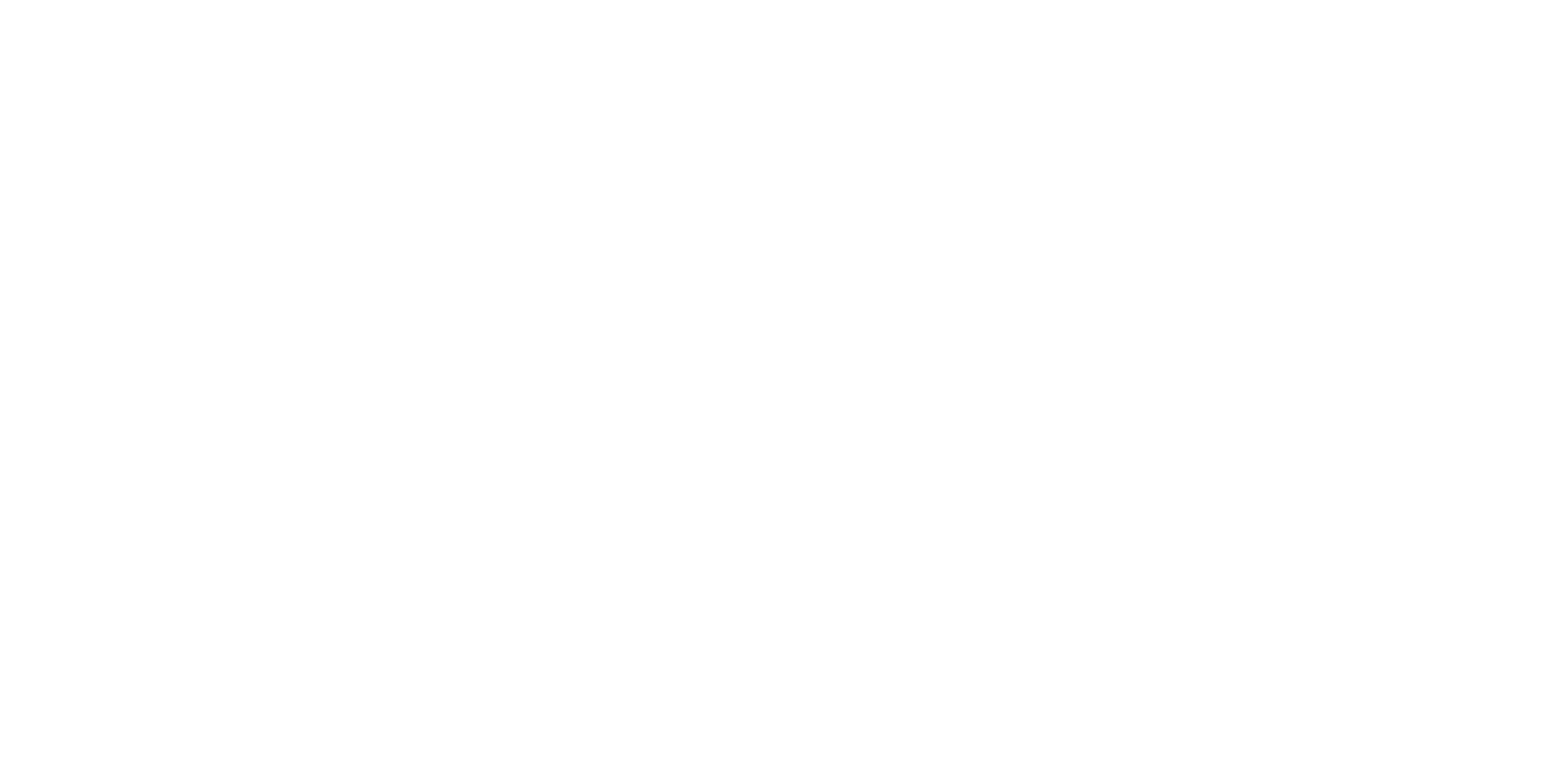 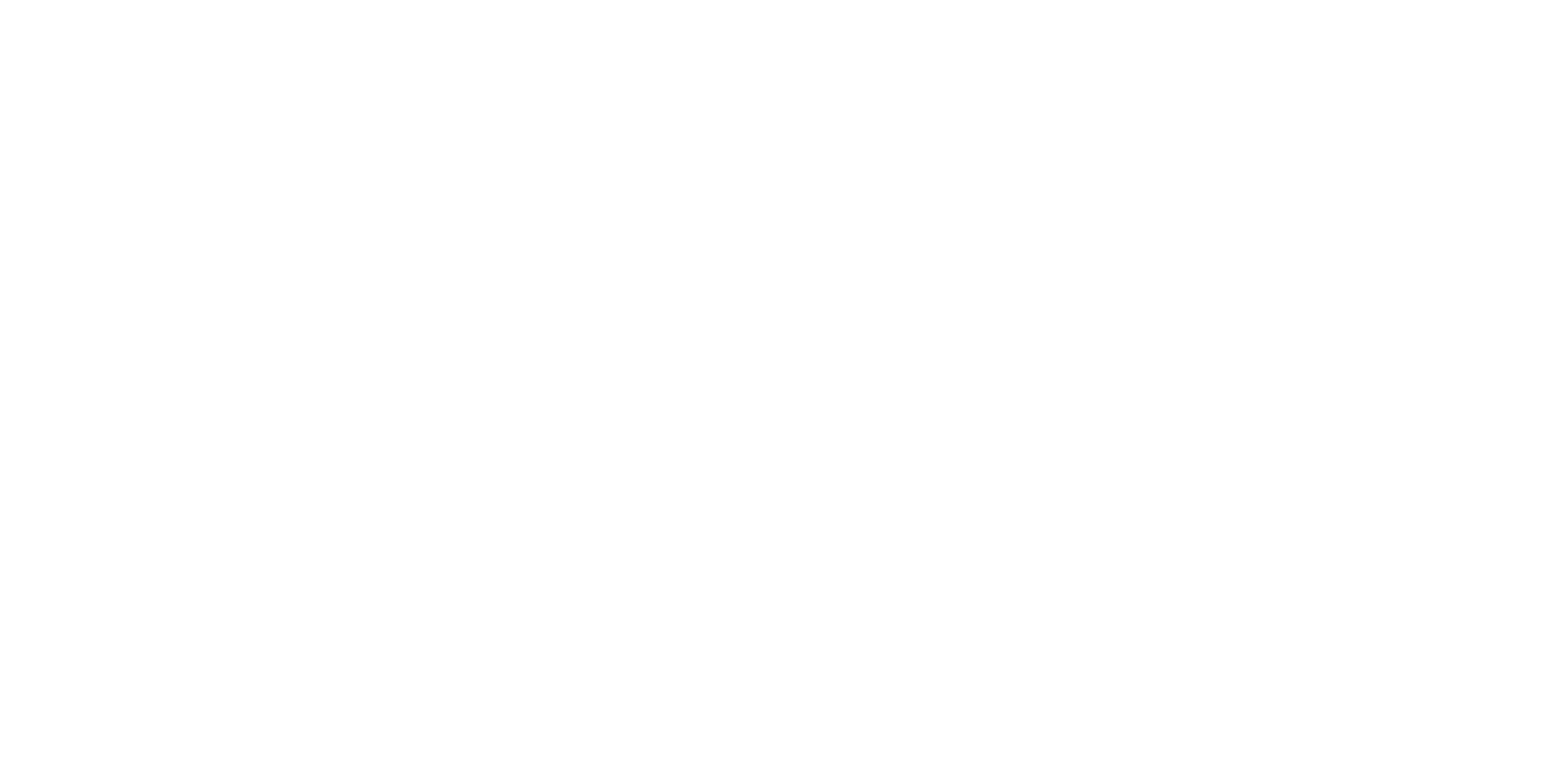 ΣΥΓΚΡΙΣΗ ΤΟΥ ΕΞΩΠΛΑΝΗΤΗ ΜΑΣ ΜΕ ΤΟ ΔΙΑ
Πόσο κοντά ή μακριά είναι ο εξωπλανήτης μας από το αστέρι του;
Ποιο είναι το έτος του πλανήτη;
ΚΑΙΝΟΥΡΓΙΑ  ΕΡΩΤΗΜΑΤΑ
Ναι, αλλά προκύπτει ένα καινούργιο ερώτημα, γιατί ο πλανήτης μας, ένας γίγαντας αερίων βρίσκεται τόσο κοντά στο άστρο του, το πιο λογικό θα ήταν να είναι μακριά από το άστρο του, όπως οι γίγαντες αερίων του δικού μας ηλιακού συστήματος!
Πολλές θεωρίες και πιθανές σκέψεις μπορούν να γίνουν. Αλλά ποια θεωρία είναι σωστή; Η θεωρία που θα επαληθευτεί από το πείραμα, δηλαδή από τις καινούργιες παρατηρήσεις που θα αναδεικνύουν την αντικειμενική αλήθεια και όχι τη διαίσθησή μας. Αυτή είναι η δύναμη της επιστημονικής μεθόδου !
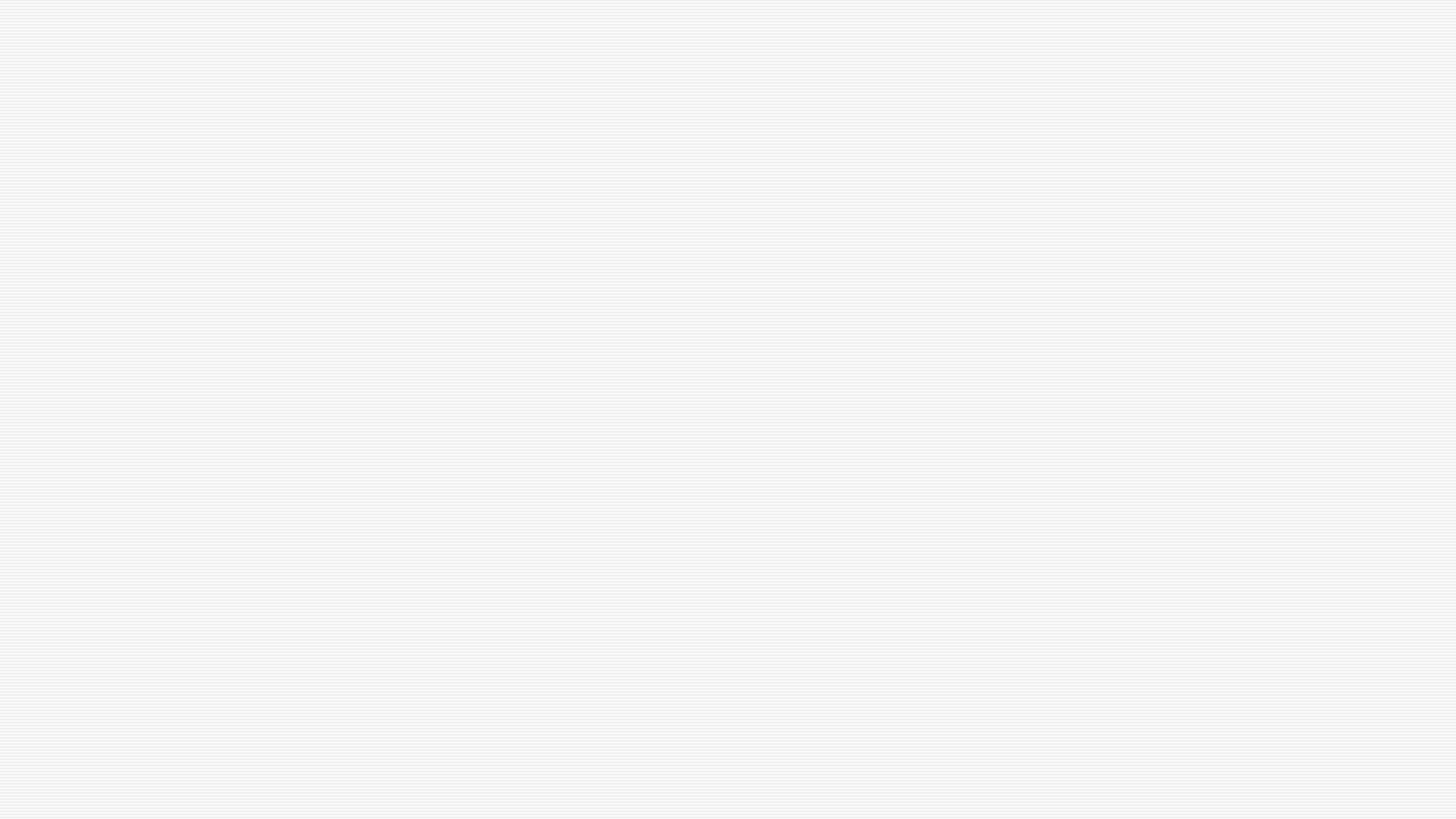 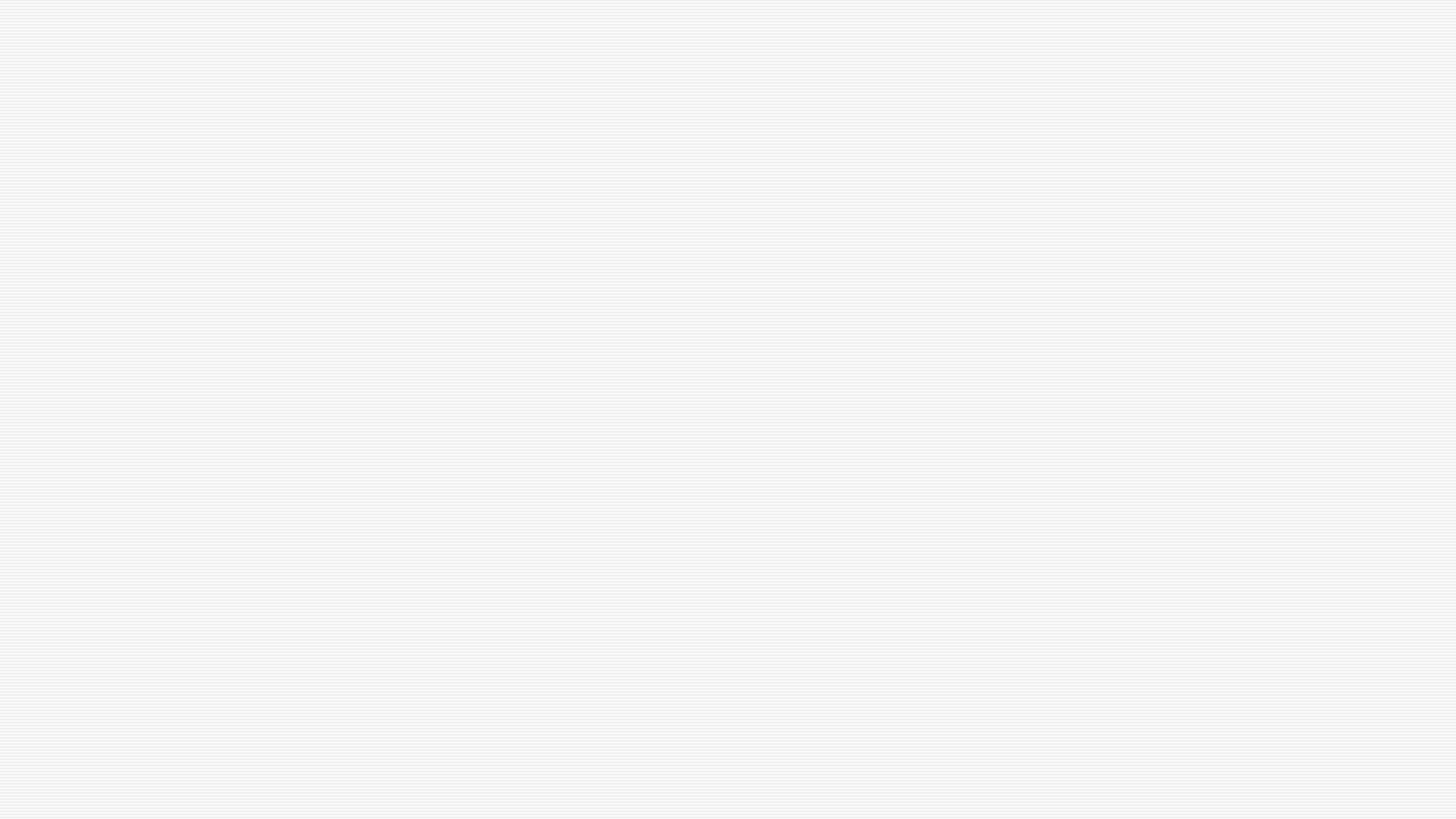 ΕΛΕΓΧΟΣ ΤΩΝ ΑΠΟΤΕΛΕΣΜΑΤΩΝ ΜΑΣ
z
Από τον κατάλογο εξωπλανητών της NASA βλέπουμε ότι το 2011 από το αστρονομικό παρατηρητήριο WASP-South στη Νότια Αφρική (SAAO), παρατηρήθηκε με τη μέθοδο της διάβασης ένας πλανήτης σε τροχιά γύρω από το αστέρι WASP-36. Ονομάστηκε WASP-36b είναι ένας γίγαντας αερίων με ακτίνα 1.327 φορές μεγαλύτερη από την ακτίνα του Δία, περίοδο περιστροφής 1.5 ημέρες και ακτίνα περιστροφής 0.026 AU γύρω από το άστρο του. ( Smith, A.M.S. et al. , 2012, AsJ, ,143, 4)
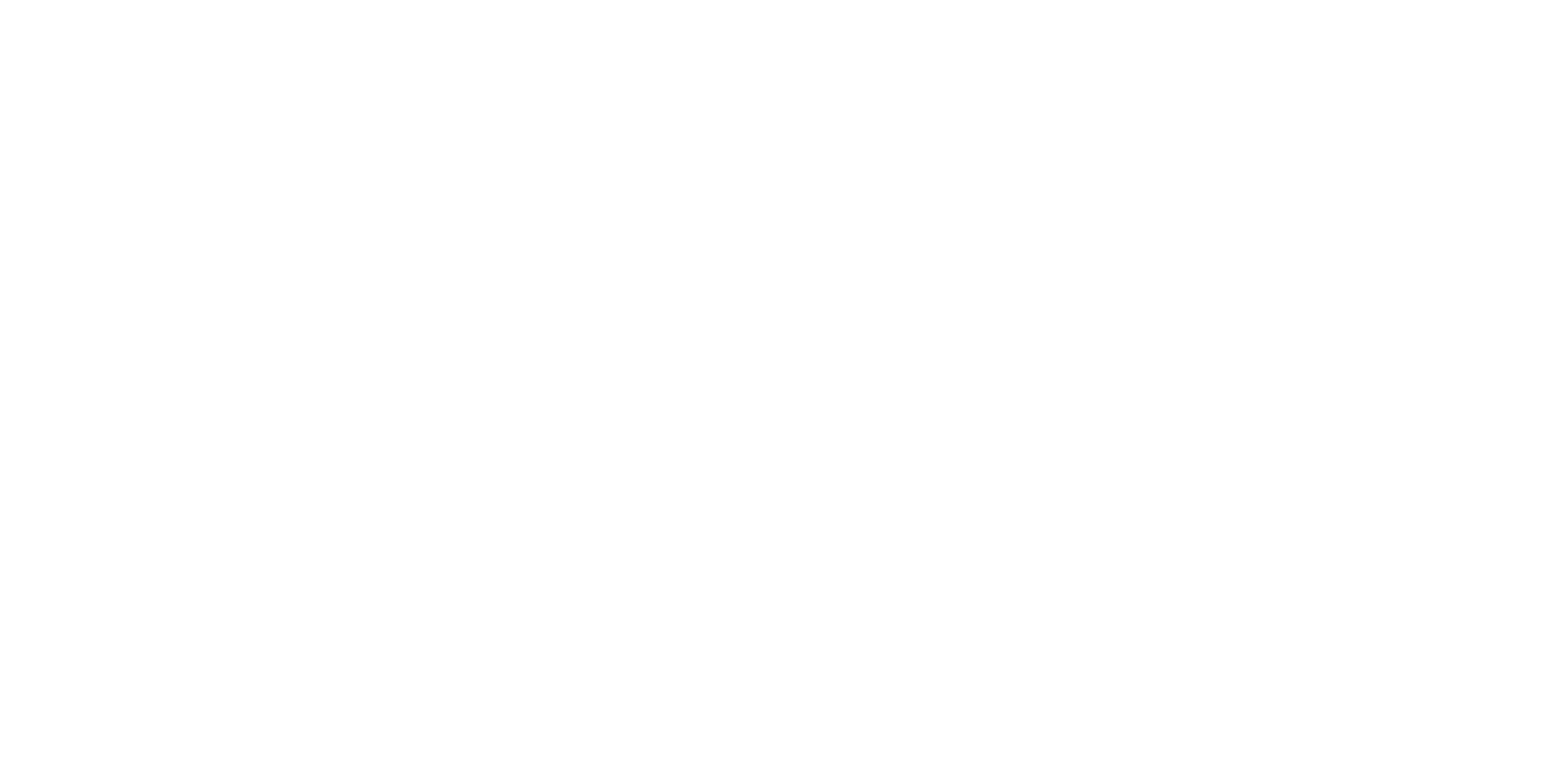 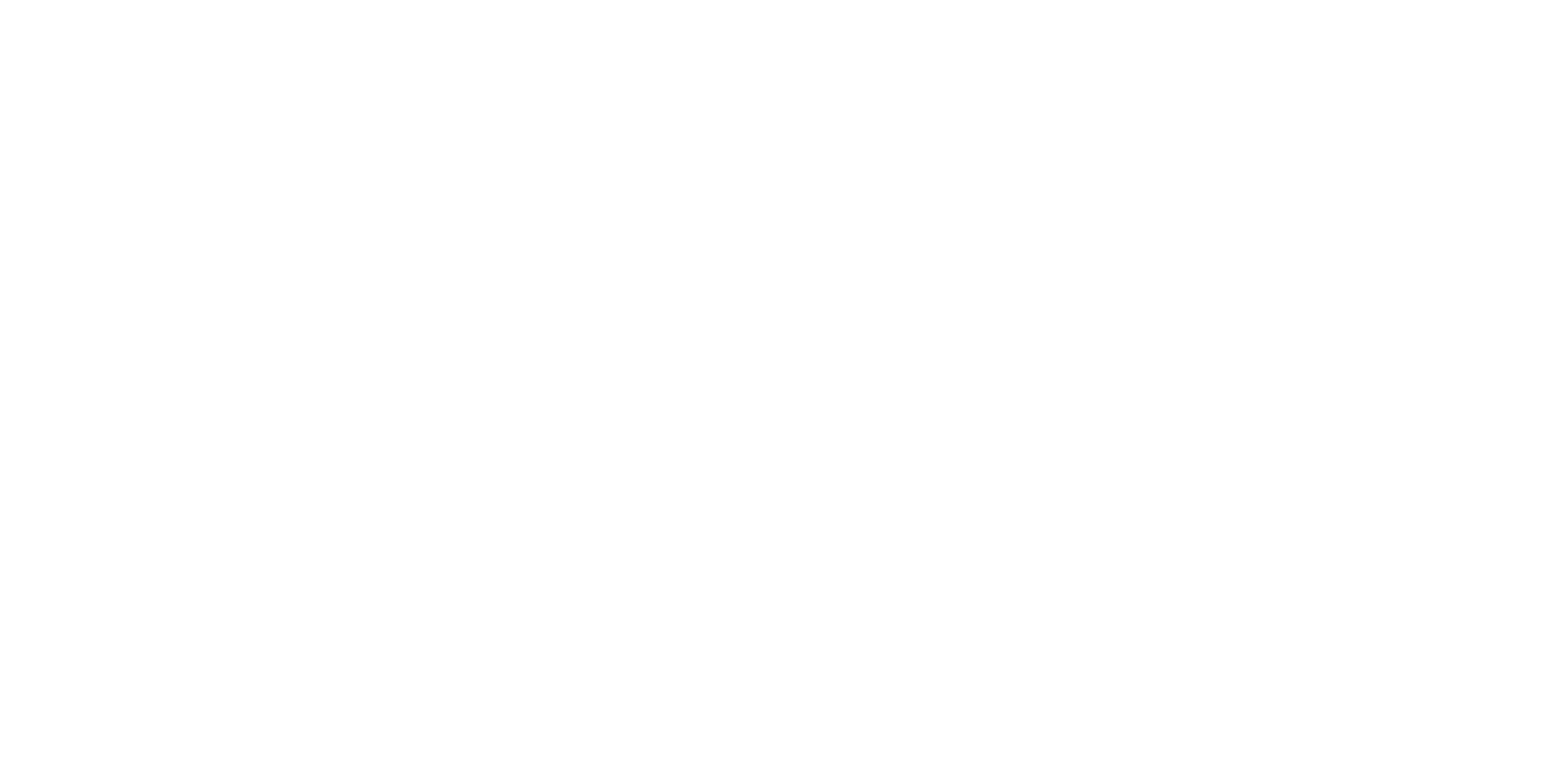 ΕΠΙΛΟΓΟΣ
Με εφόδιο τη φυσική λυκείου μπορούμε να δώσουμε ικανοποιητικά αποτελέσματα στην αναζήτηση άλλων κόσμων, έναν τομέα από τους πιο συναρπαστικούς της επιστήμης και πολλά υποσχόμενος τα επόμενα χρόνια! Έτσι και οι μαθητές μπορούν να συμμετέχουν στην συμπλήρωση και κατανόηση των κομματιών του παζλ του συναρπαστικού Σύμπαντος!
Ένα αποτέλεσμα που μας ενθουσιάζει! Ένα παράθυρο στον κόσμο περίπου1000 έτη φωτός μακριά που για να πάμε εκεί, αν ταξιδεύαμε με την μέση ταχύτητα ενός γρήγορου αυτοκινήτου θα φτάναμε σε περίπου 14 δισεκατομμύρια χρόνια!